Отгадайте ребус
ДРОБЬ
Девиз урока
«Повторение – 
мать учения»
Цели урока:
обобщить и систематизировать свои знания по теме «Сравнение обыкновенных дробей»
«Своя игра»
Урок-повторение по теме «Дробь. Сравнение дробей»
Своя            игра
Р
Д
О
Б
Ь
100
У матери-единицы было три дочери: Осьмушка, Половинка и Четвертинка. Она их ласково называла "мои дольки".
Назовите дроби, соответствующие именам.
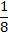 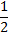 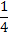 Я начинаю, а вы мне в рифму отвечайте:
Каждый может за версту
Видеть дробную черту.
Над чертой – числитель, знайте,
Под чертою – знаменатель.
Дробь такую непременно
Надо звать обыкновенной.
_________
_________
_________
_________
Как вы думаете, какая из дочерей-дробей была старшей (большей)?
Как вы думаете, какая из дочерей-дробей была старшей (большей)?
Своя            игра
Д
Р
О
Б
Ь
Разбейте дроби на 2 группы, указав признак разбиения.
Д
Разбейте дроби на 2 группы, указав признак разбиения.
Д
Дроби с одинаковыми знаменателями
Дроби с одинаковыми числителями
Расположите в порядке возрастания
Р
Расположите в порядке возрастания
Р
Продолжить ряд
О
Сравните дроби
Б
Сравните дроби
Б
<
=
>
<
=
=
=
Начертите координатный луч с единичным отрезком 10 клеток и отметьте данные точки
Ь
Р
Н
В
Е
О
Начертите координатный луч с единичным отрезком 10 клеток и отметьте данные точки
Ь
Е
Н
О
Р
В
1
0
Домашнее задание:
п.24-п.25 (правила, определения повторить)
№№ 971, 972
3. Придумать задания на темы «Обыкновенные дроби», «Сравнение дробей»
-сегодня на уроке у меня вызвали затруднения следующие задания
- сегодня на уроке мы закрепили…
- я доволен собой потому что…
Итоги урока